Электронное приложение к занятию «Части тела. Внутренние органы»
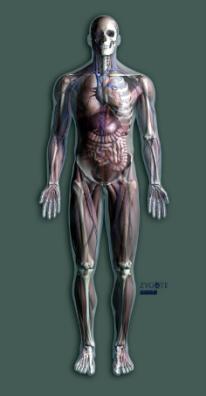 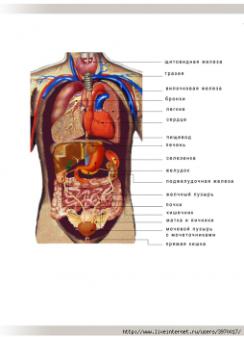 Подготовительная к школе группа №10, воспитатель Бышева Е.В.
Кто это? Как назвать одним словом?
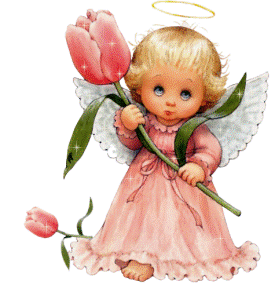 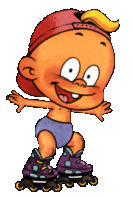 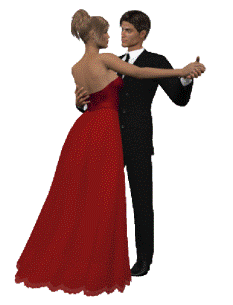 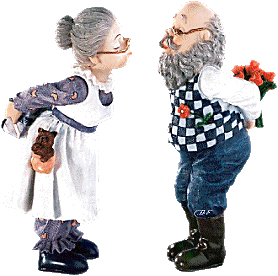 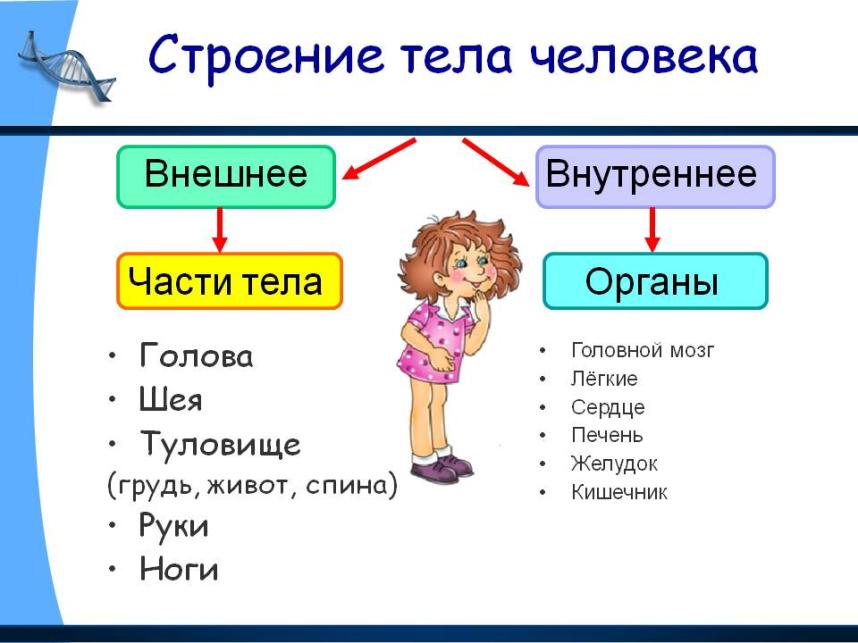 У всех людей  есть такие части тела
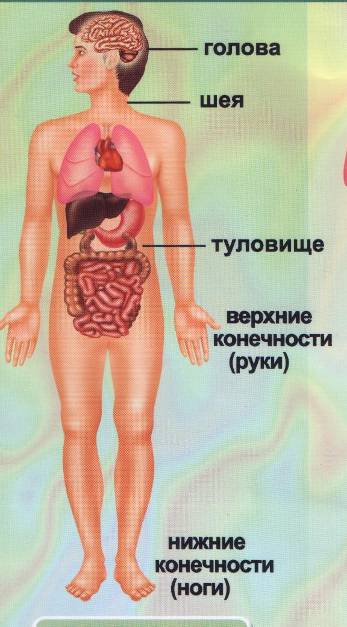 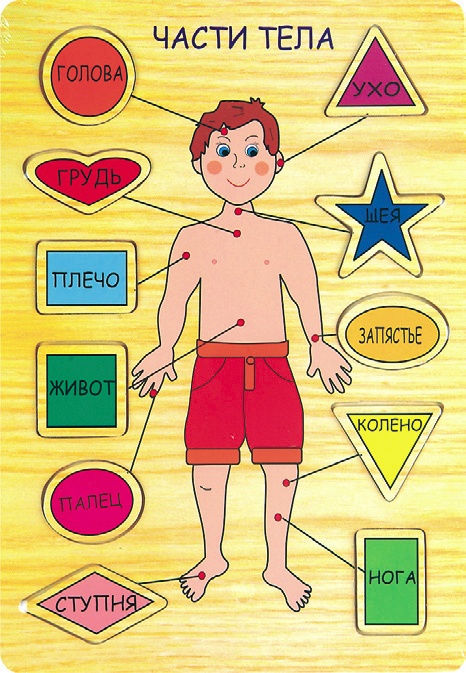 Очень сложен человек:
Двое глаз и двое век.
И внимательно смотри! 
Уха два и две ноздри
А вот пальчиков- по пять, 
Чтобы ими всё держать
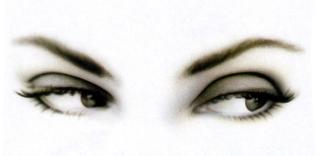 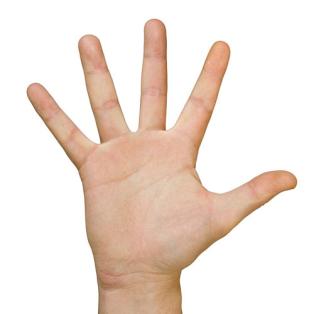 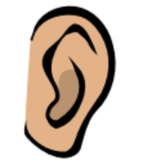 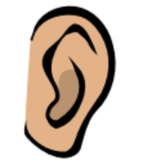 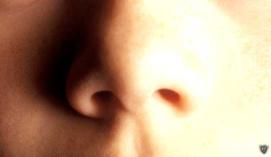 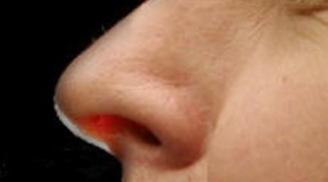 Он бывает самым разным: добрым, вредным, гордым, важным, длинным, маленьким, горбатым, толстым, тонким, конопатым.
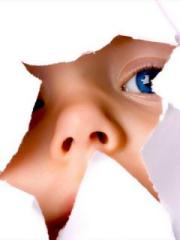 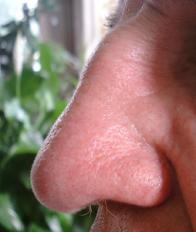 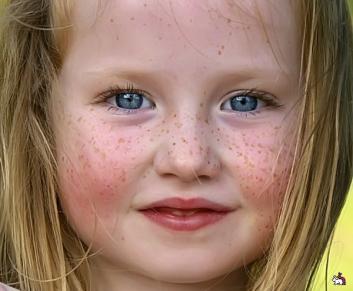 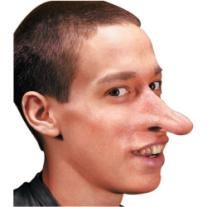 Всегда он в работе, 
Когда говорим.
 А как отдыхает,  
Тогда мы молчим.
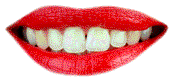 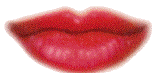 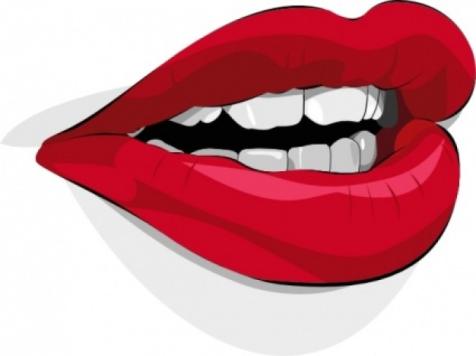 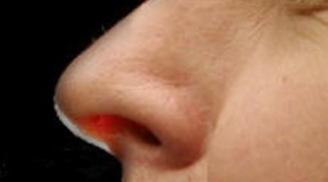 Гимнастика для развития правильного дыхания.


Мы вдохнём легко и плавно, (вдох) 
                                                                                                                                                                      Выдохним протяжно.
    Нос в работе (вдох)                                                                                                                                                                               
    Рот в работе  (выдох)  
                                                                                                                                                                             
  Дышим все мы славно.
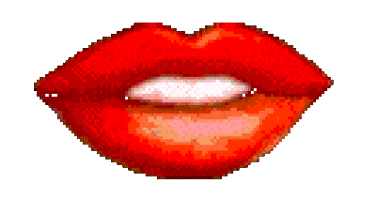 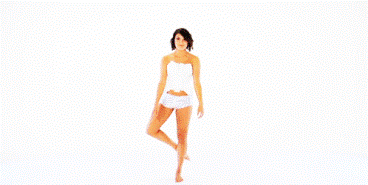 Большая часть –всему опора                                                            
  И шея есть, спина, живот.   
 Скажите ,что это такое?
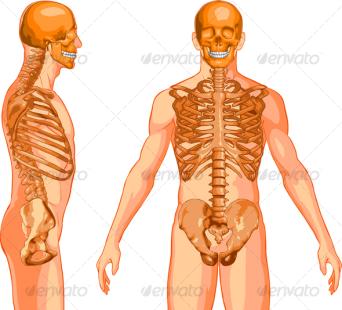 Всегда причёсана, чиста, умна
Всему начало.
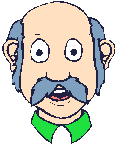 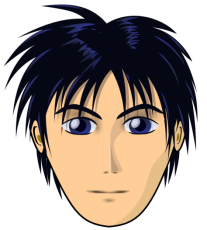 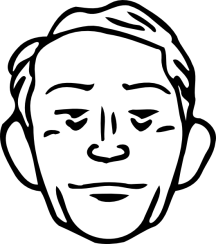 Всю жизнь ходят, наперегонки,
 А обогнать друг друга не могут
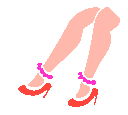 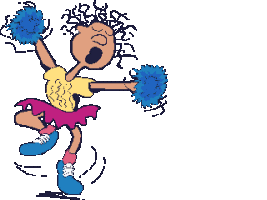 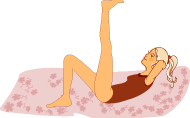 Часть тела, не боится делать дело
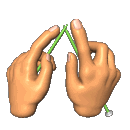 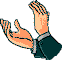 Какие вещи нужны человеку, чтобы быть чистым, опрятным?
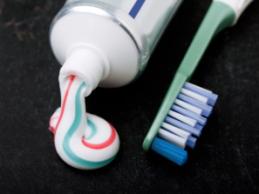 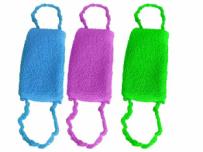 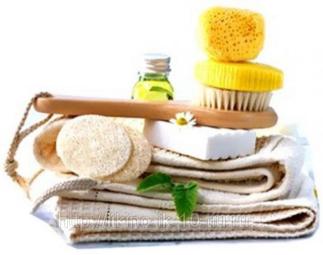 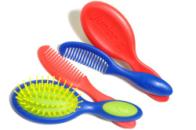 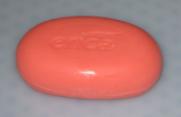 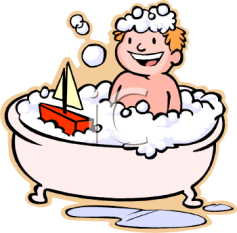 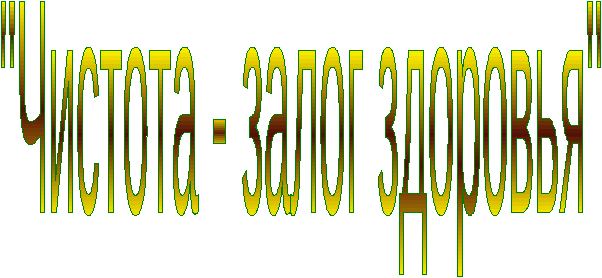 Внутренние органы человека
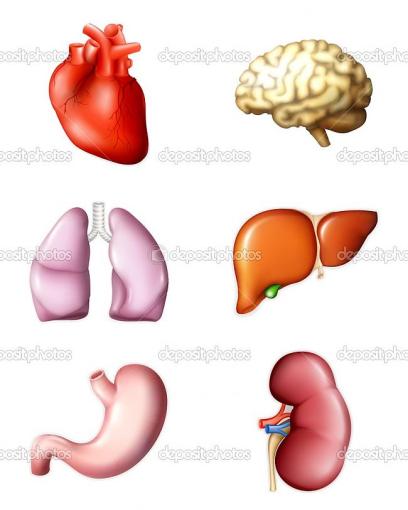 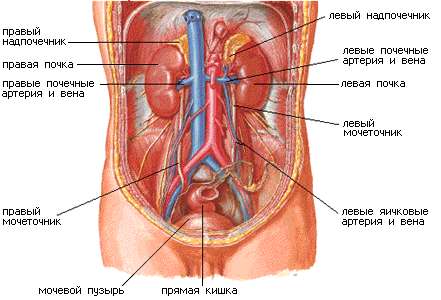 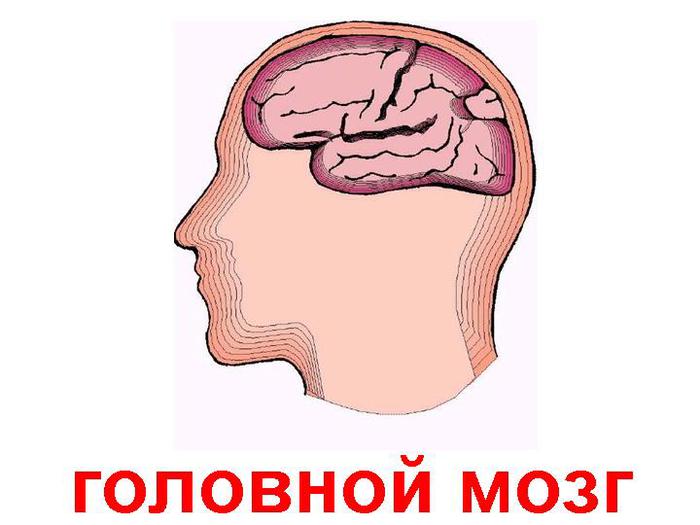 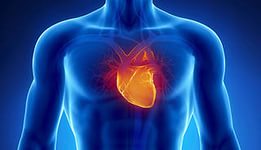 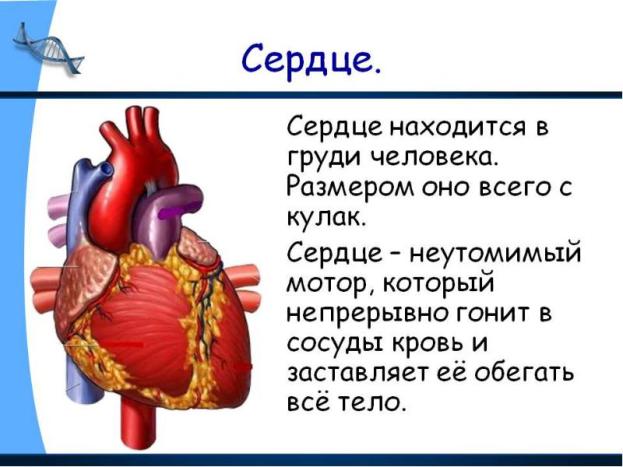 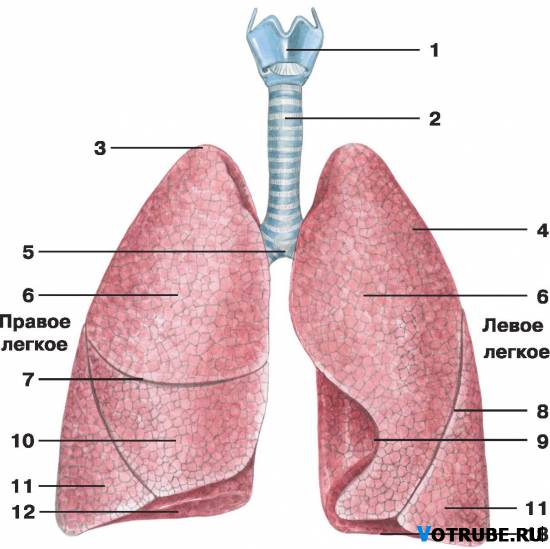 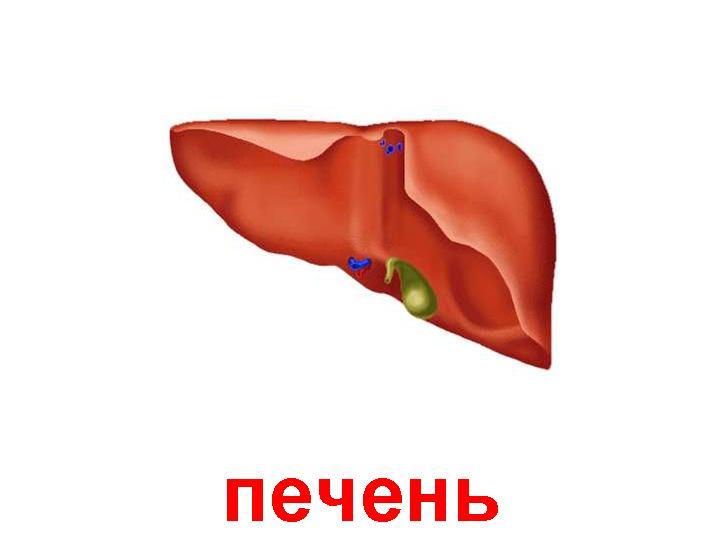 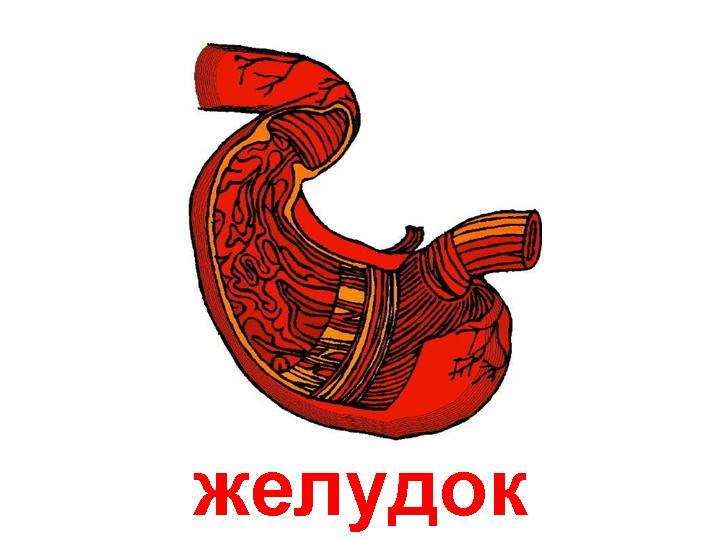 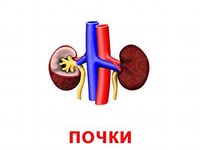 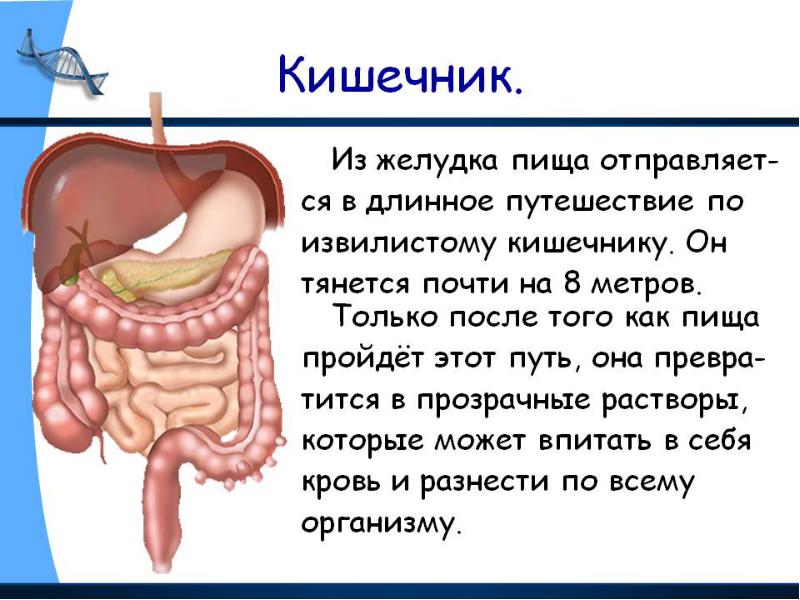 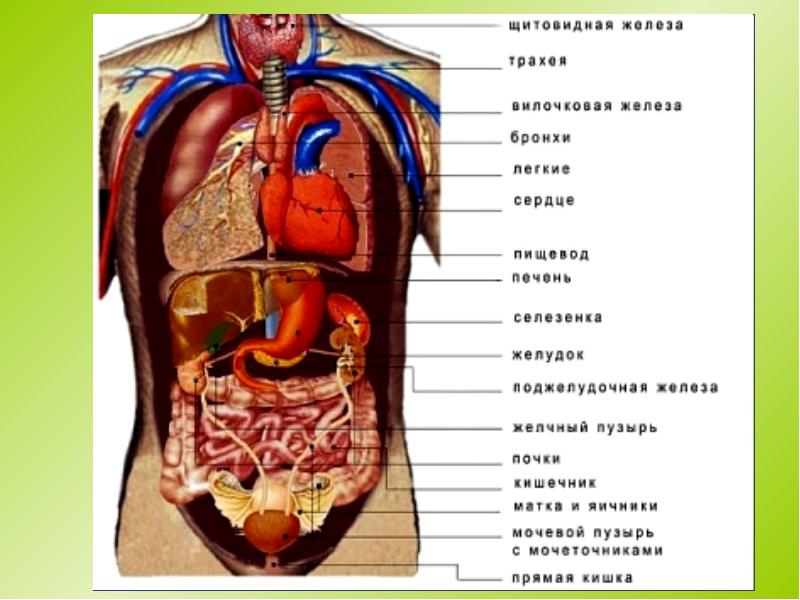 Чтобы ваши внутренние органы были здоровы, чем вы должны заниматься каждый день?
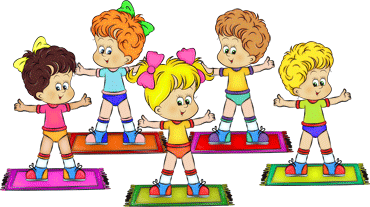 Полезная и вредная пища
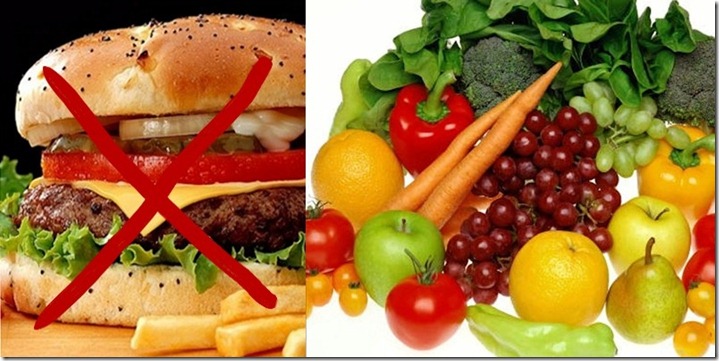 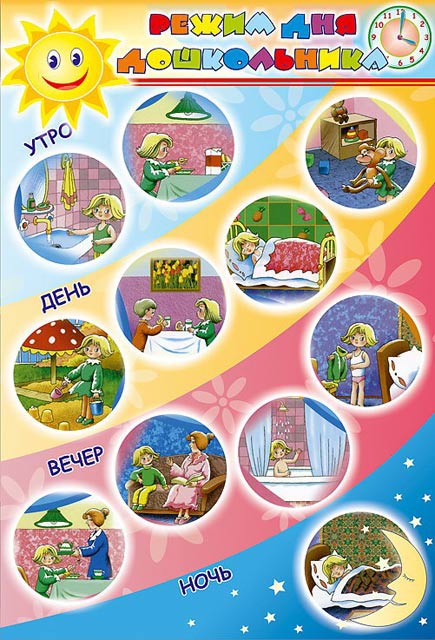 СПАСИБО ЗА ВНИМАНИЕ!
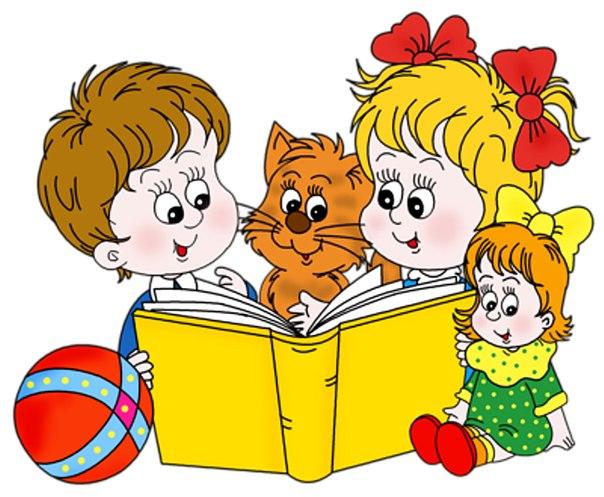